2.29 Decimal place-value knowledge, multiplication and division
Representations | Year 6
Multiplication and Division
How to use this presentation
You can find the teacher guide 2.29 Decimal place-value knowledge, multiplication and division by following the link below.
2.29 Extending decimal place-value to ×/÷	Step 1:1
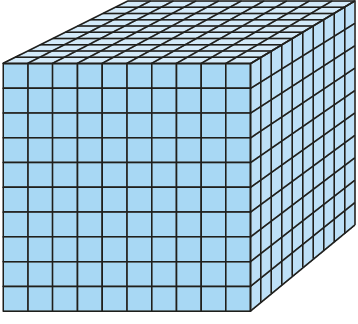 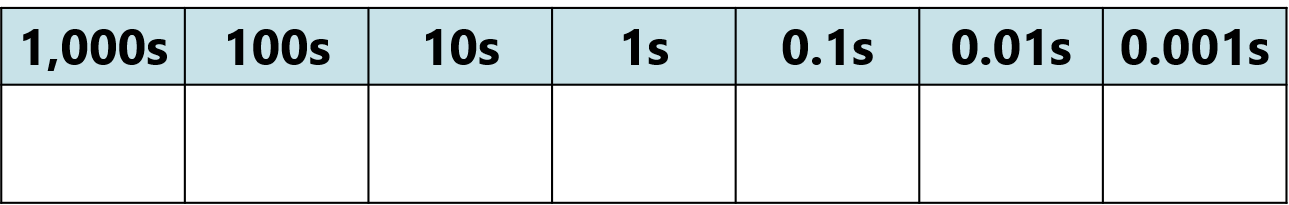 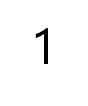 [Speaker Notes: One is the whole.]
2.29 Extending decimal place-value to ×/÷	Step 1:1
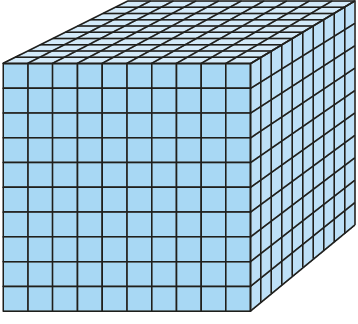 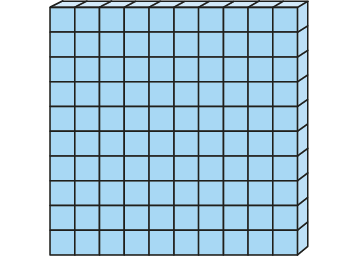 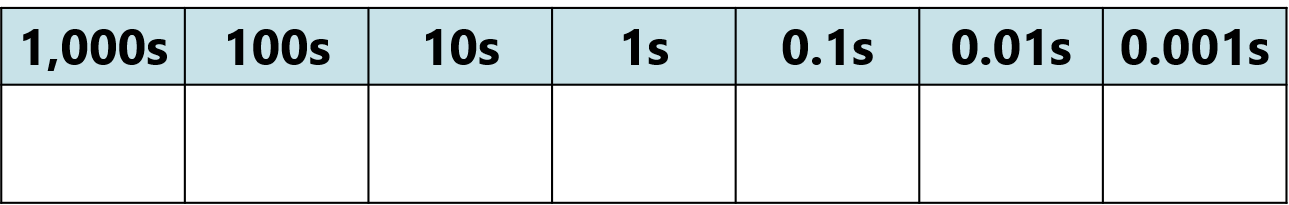 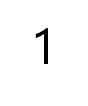 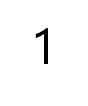 1 ÷ 10 = 0.1        1 × 0.1 = 0.1
[Speaker Notes: When a whole is divided into ten equal parts, each part is 
one tenth of the whole.
There are ten tenths in one whole.]
2.29 Extending decimal place-value to ×/÷	Step 1:1
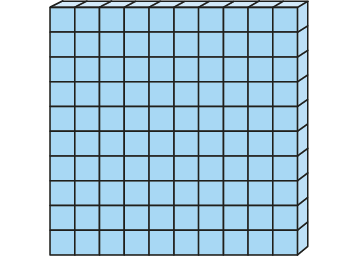 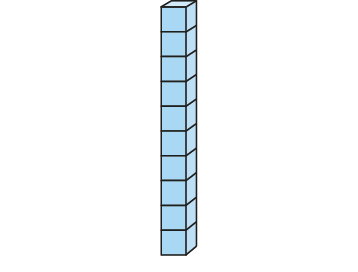 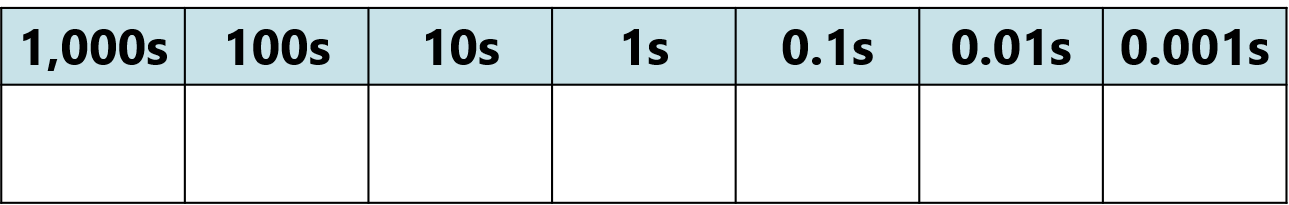 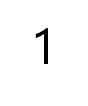 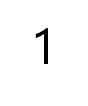 1 ÷ 100 = 0.01        1 × 0.01 = 0.01
[Speaker Notes: When a whole is divided into one hundred equal parts, each part is 
one hundredth of the whole.
There are one hundred hundredths in one whole.]
2.29 Extending decimal place-value to ×/÷	Step 1:1
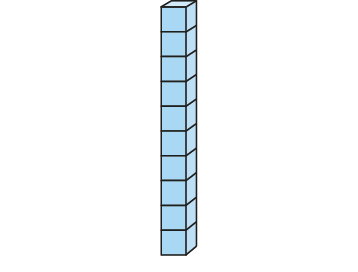 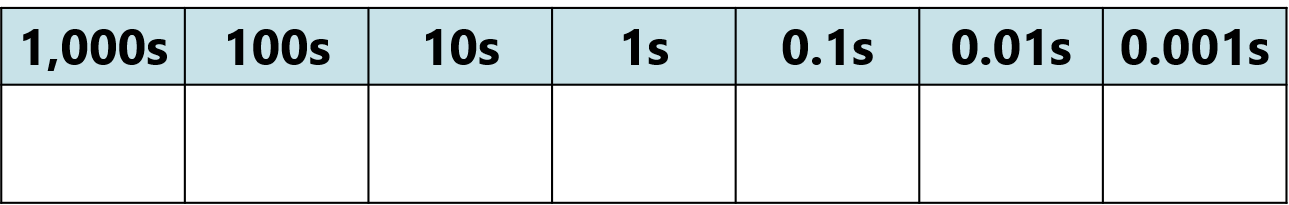 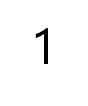 0.1 ÷ 10 = 0.01        0.1 × 0.1 = 0.01
[Speaker Notes: When one tenth of the whole is divided into ten equal parts, each part is 
one hundredth of the whole.
There are ten hundredths in one tenth.]
2.29 Extending decimal place-value to ×/÷	Step 1:1
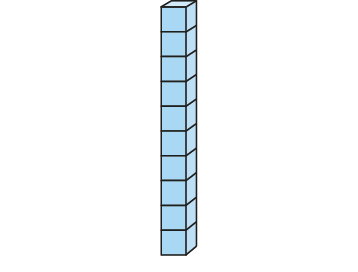 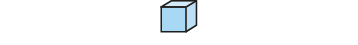 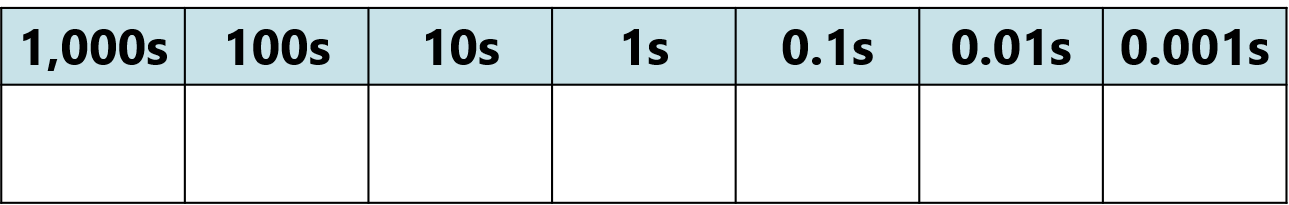 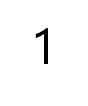 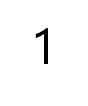 1 ÷ 1,000 = 0.001        1 × 0.001 = 0.001
[Speaker Notes: When a whole is divided into one thousand equal parts, each part is 
one thousandth of the whole.
There are one thousand thousandths in one whole.]
2.29 Extending decimal place-value to ×/÷	Step 1:1
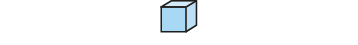 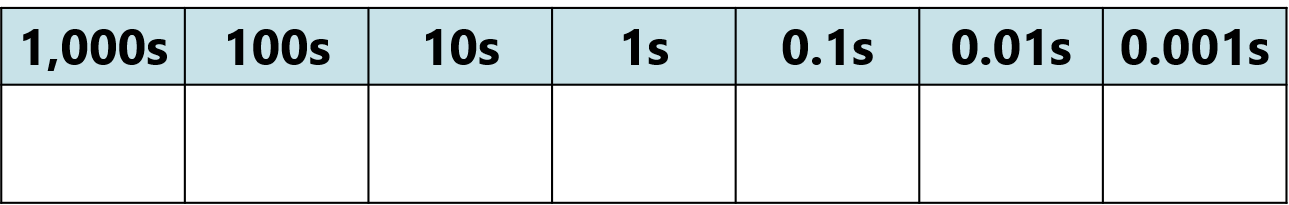 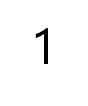 0.01 ÷ 10 = 0.001        0.01 × 0.1 = 0.001
[Speaker Notes: When one hundredth of the whole is divided into ten equal parts, each part is 
one thousandth of the whole.
There are ten thousandths in one hundredth.]
2.29 Extending decimal place-value to ×/÷	Step 1:1
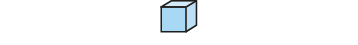 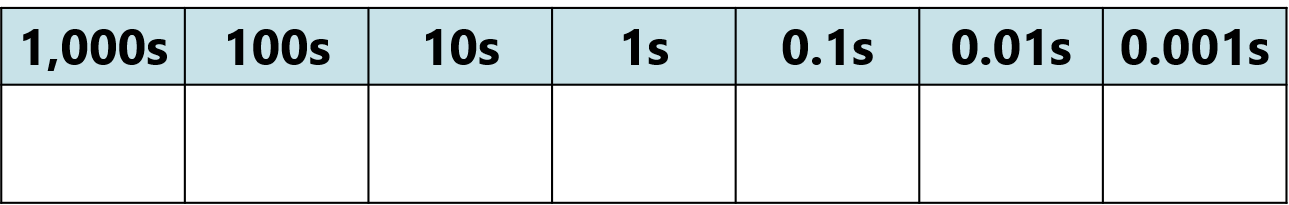 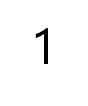 0.1 ÷ 100 = 0.001        0.1 × 0.01 = 0.001
[Speaker Notes: When one tenth of the whole is divided into one hundred equal parts, each part is 
one thousandth of the whole.
There are one hundred thousandths in one tenth.]
2.29 Extending decimal place-value to ×/÷	Step 1:1
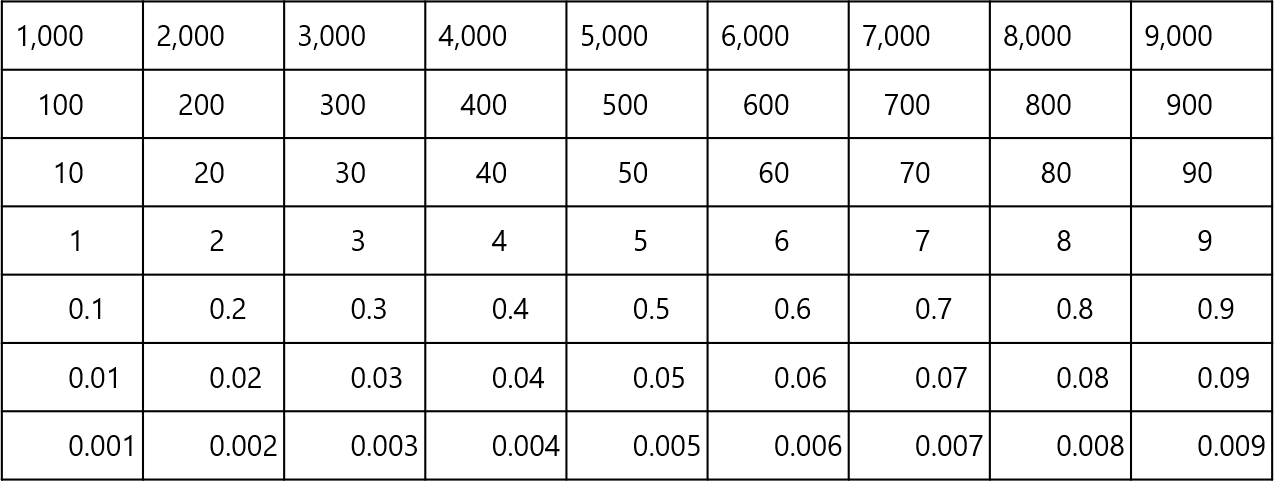 2.29 Extending decimal place-value to ×/÷	Step 1:2
Multiplying by 1,000
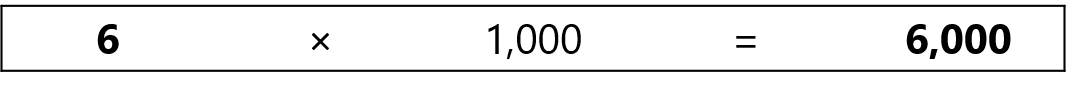 [Speaker Notes: We had six ones. We now have six thousandths.]
2.29 Extending decimal place-value to ×/÷	Step 1:2
Multiplying by 1,000
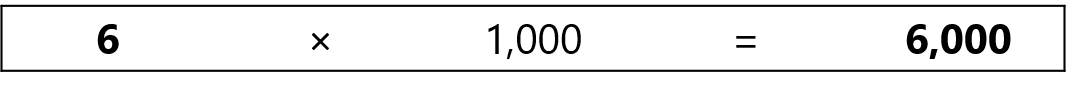 Dividing by 1,000 / Multiplying by 0.001
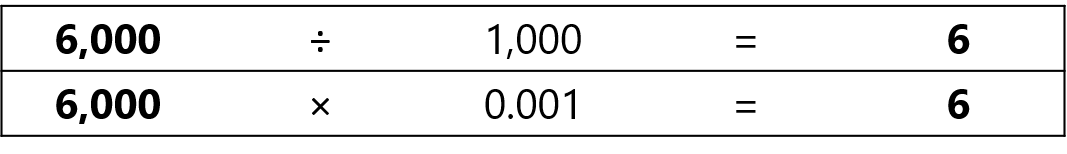 [Speaker Notes: We had six thousandths. We now have six ones.]
2.29 Extending decimal place-value to ×/÷	Step 1:2
Multiplying by 1,000
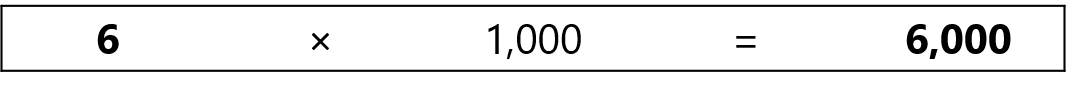 Dividing by 1,000 / multiplying by 0.001
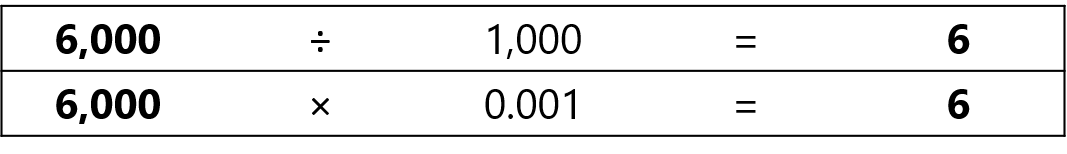 Multiplying and dividing by 1,000
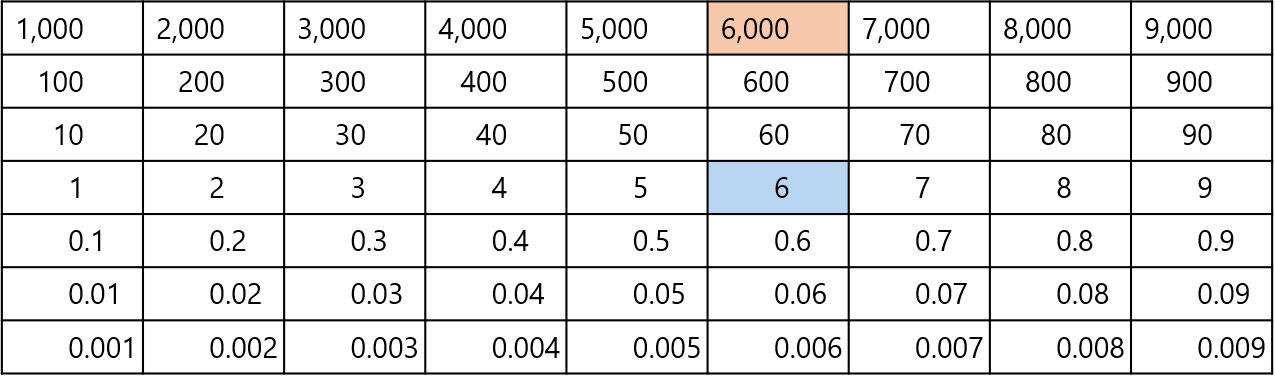 2.29 Extending decimal place-value to ×/÷	Step 1:3
Example 1 – division of a single-digit number by 100 / multiplication by 0.01
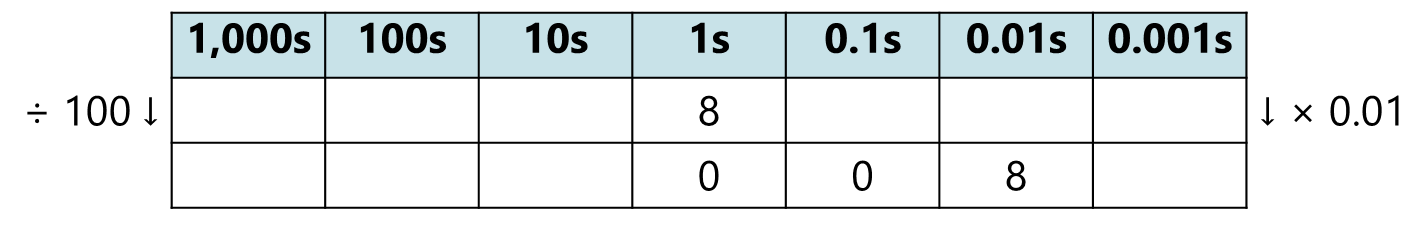 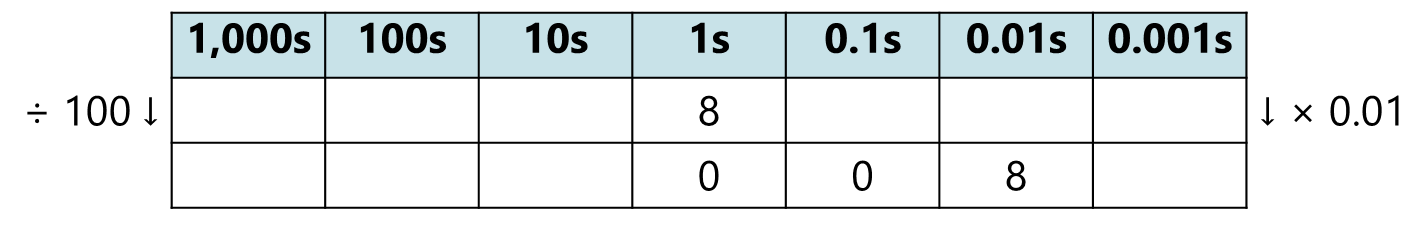 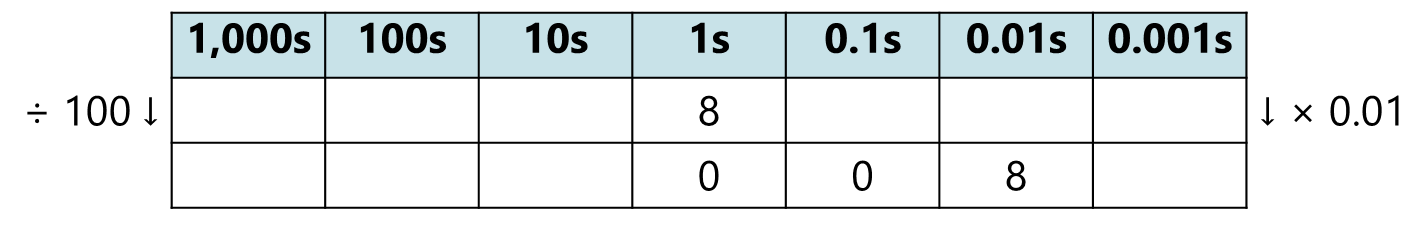 [Speaker Notes: We are dividing by 100 / multiplying by 0.01, so we need to 
move the digits two places to the right.]
2.29 Extending decimal place-value to ×/÷	Step 1:3
Example 1 – division of a single-digit number by 100 / multiplication by 0.01
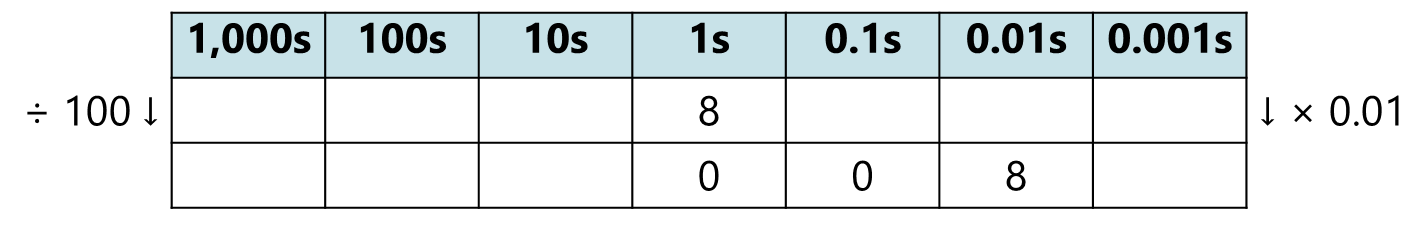 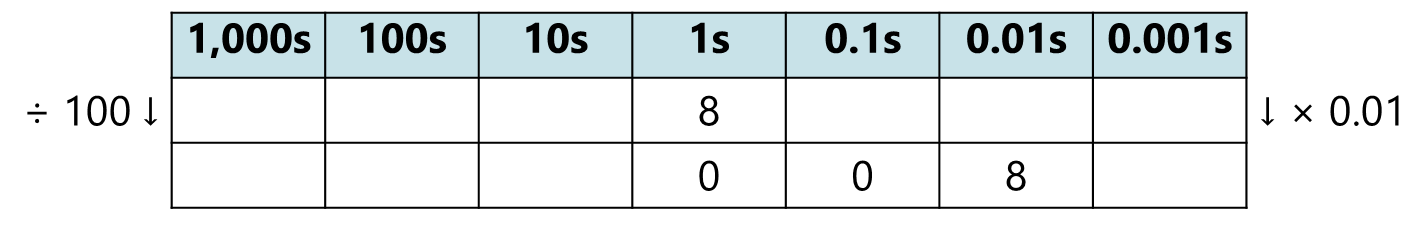 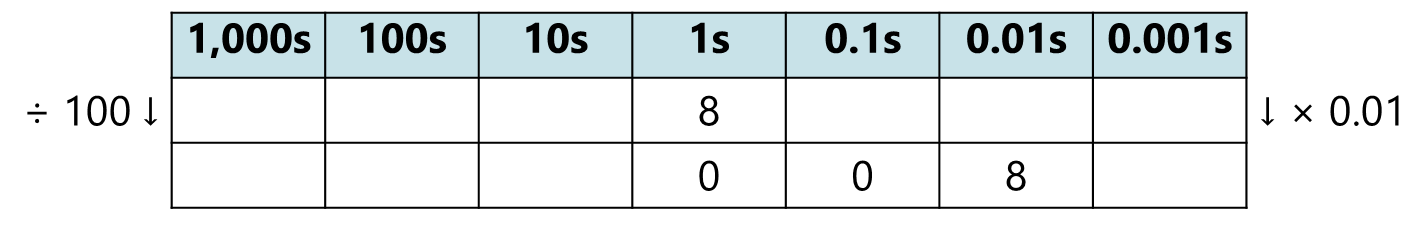 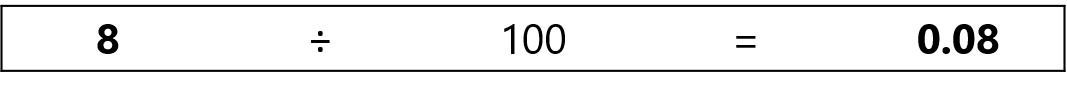 [Speaker Notes: We had eight ones. We now have eight hundredths.]
2.29 Extending decimal place-value to ×/÷	Step 1:3
Example 1 – division of a single-digit number by 100 / multiplication by 0.01
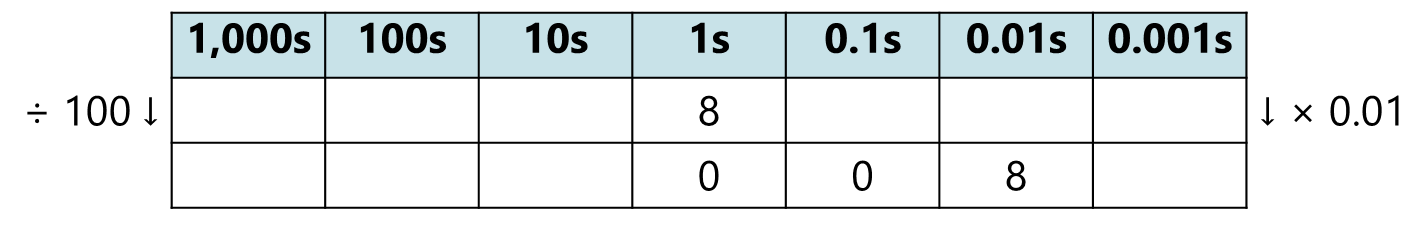 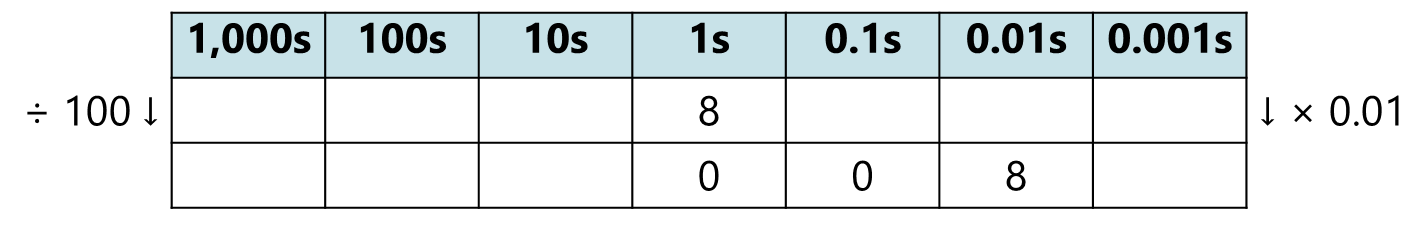 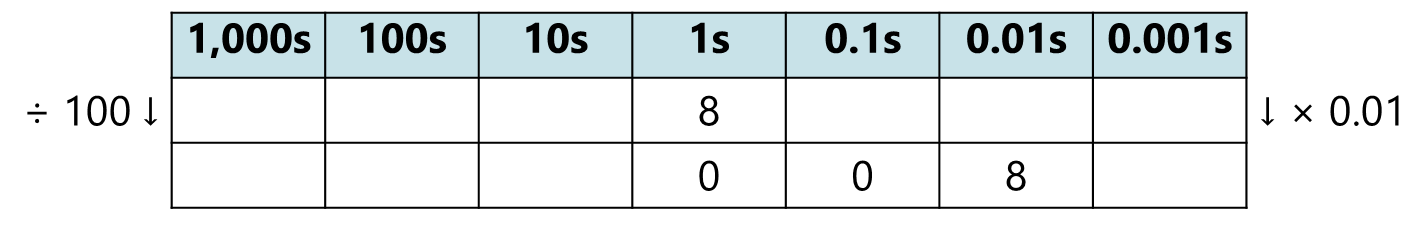 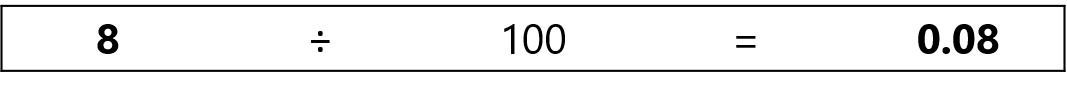 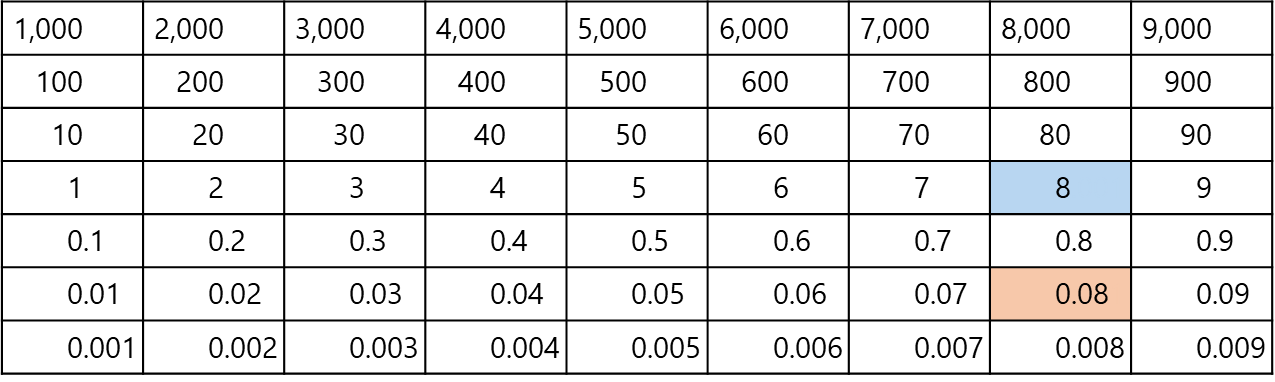 2.29 Extending decimal place-value to ×/÷	Step 1:3
Example 2 – multiplication of a whole number of hundredths by 1,000
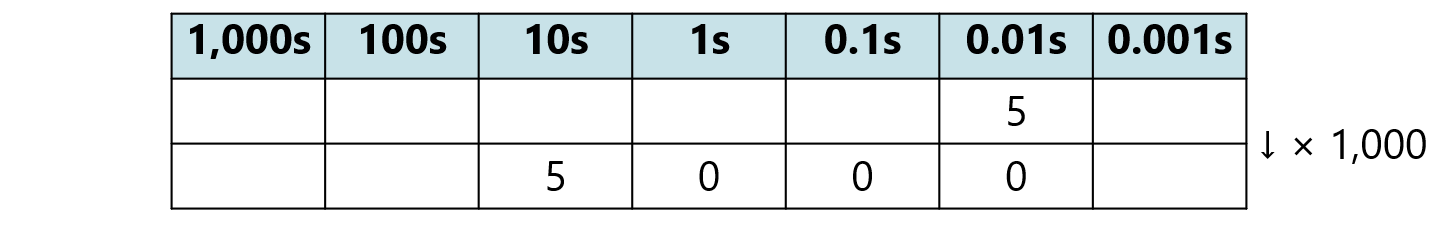 [Speaker Notes: We are multiplying by one thousand, so we need to 
move the digits three places to the left.]
2.29 Extending decimal place-value to ×/÷	Step 1:3
Example 2 – multiplication of a whole number of hundredths by 1,000
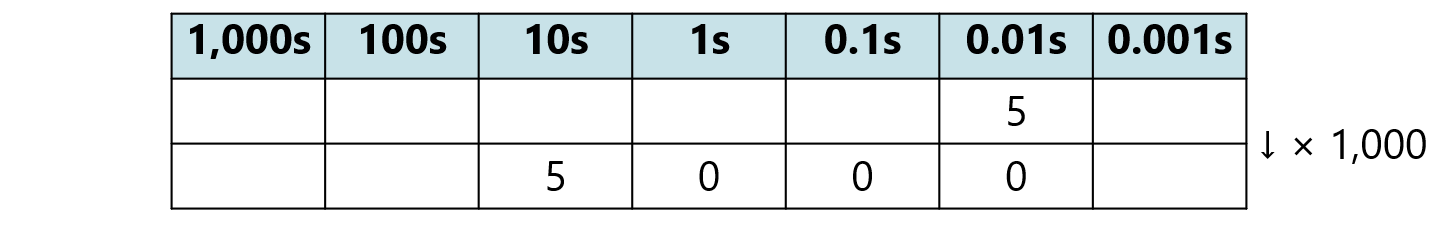 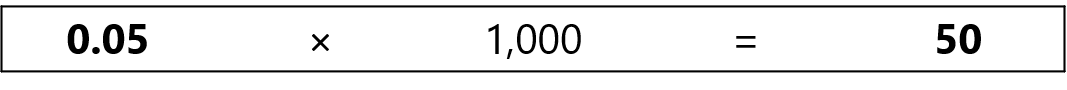 [Speaker Notes: We had five hundredths. We now have five tens.]
2.29 Extending decimal place-value to ×/÷	Step 1:3
Example 2 – multiplication of a whole number of hundredths by 1,000
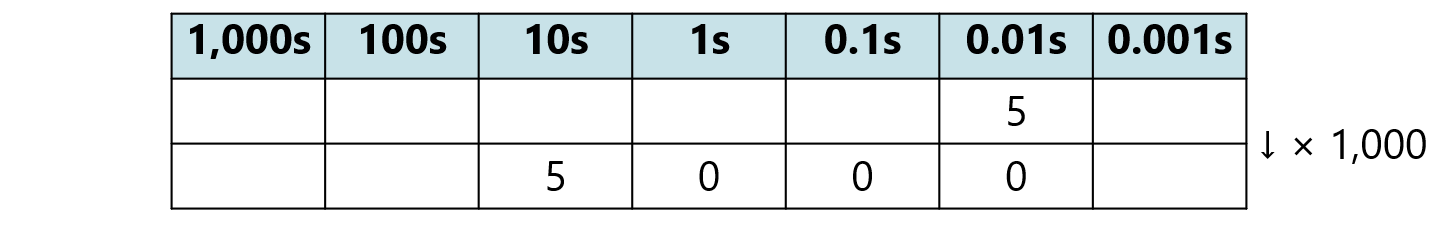 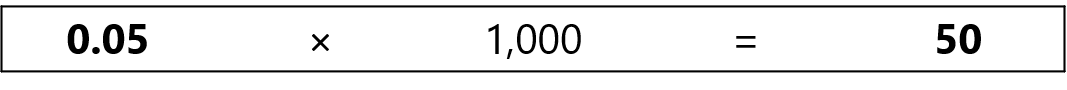 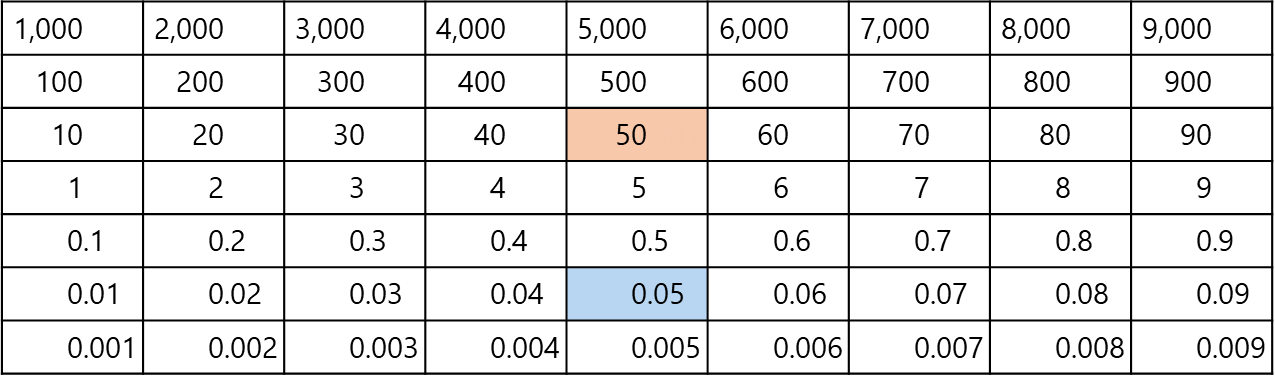 2.29 Extending decimal place-value to ×/÷	Step 1:5
Example 1 – two-digit number divided by 100 / multiplied by 0.01
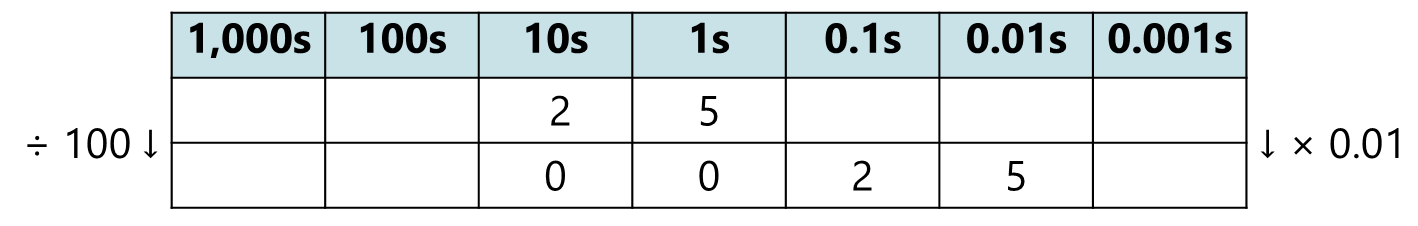 [Speaker Notes: We are dividing by 100 / multiplying by 0.01, so we need to move 
the digits two places to the right.]
2.29 Extending decimal place-value to ×/÷	Step 1:5
Example 1 – two-digit number divided by 100 / multiplied by 0.01
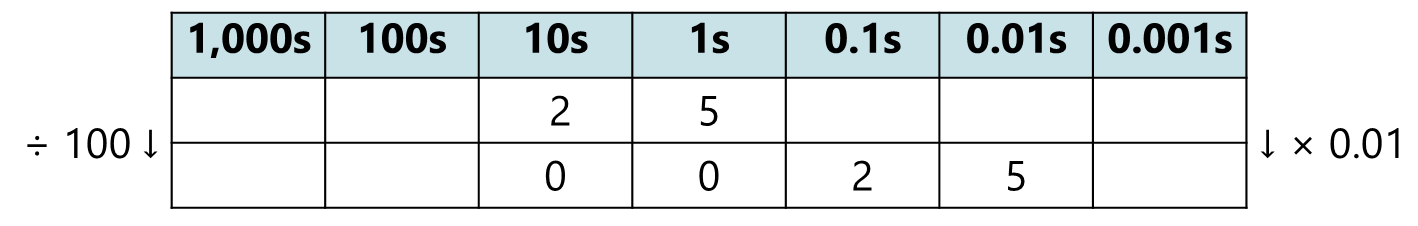 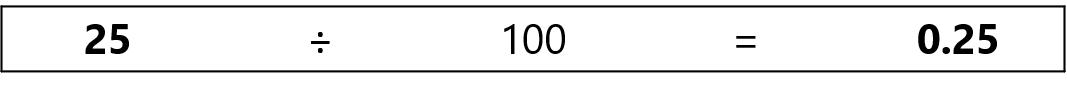 [Speaker Notes: We had twenty-five ones. We now have twenty-five hundredths.]
2.29 Extending decimal place-value to ×/÷	Step 1:5
Example 1 – two-digit number divided by 100 / multiplied by 0.01
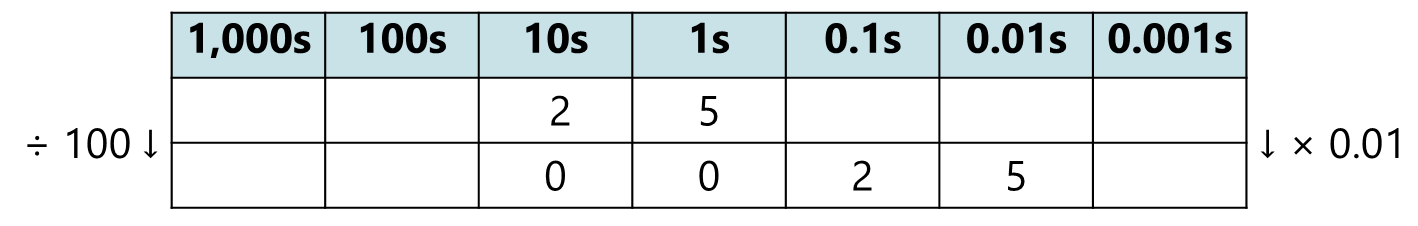 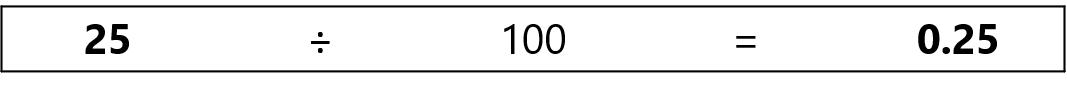 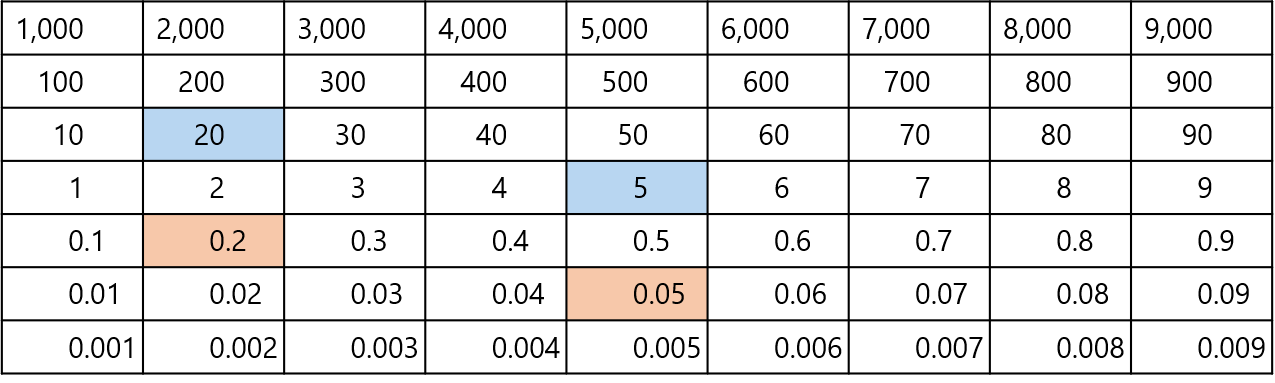 2.29 Extending decimal place-value to ×/÷	Step 1:5
Example 2 – multiplying a decimal fraction by 1,000
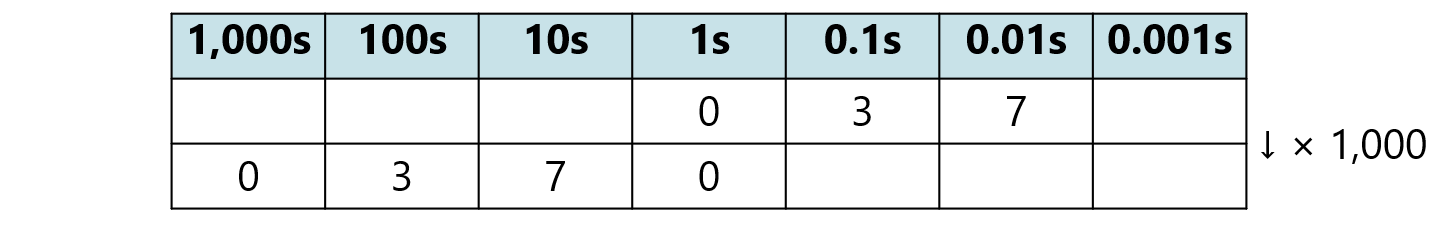 [Speaker Notes: We are multiplying by one thousand, so we need to 
move the digits three places to the left.]
2.29 Extending decimal place-value to ×/÷	Step 1:5
Example 2 – multiplying a decimal fraction by 1,000
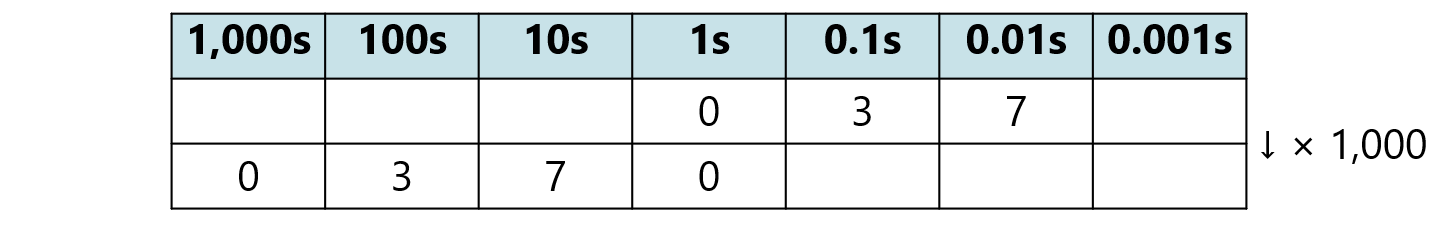 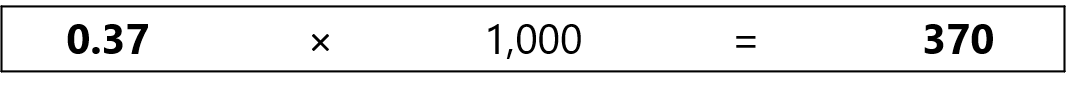 [Speaker Notes: We had thirty-seven hundredths. We now have thirty-seven tens.]
2.29 Extending decimal place-value to ×/÷	Step 1:5
Example 2 – multiplying a decimal fraction by 1,000
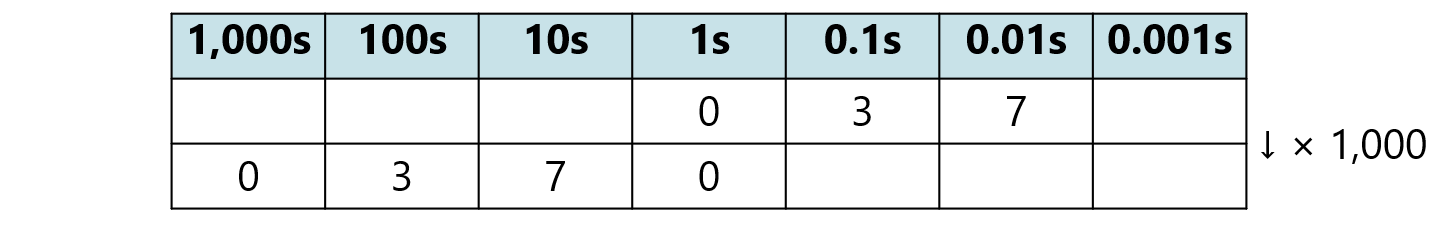 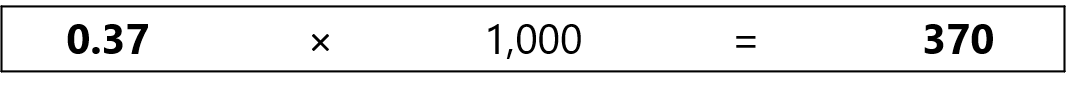 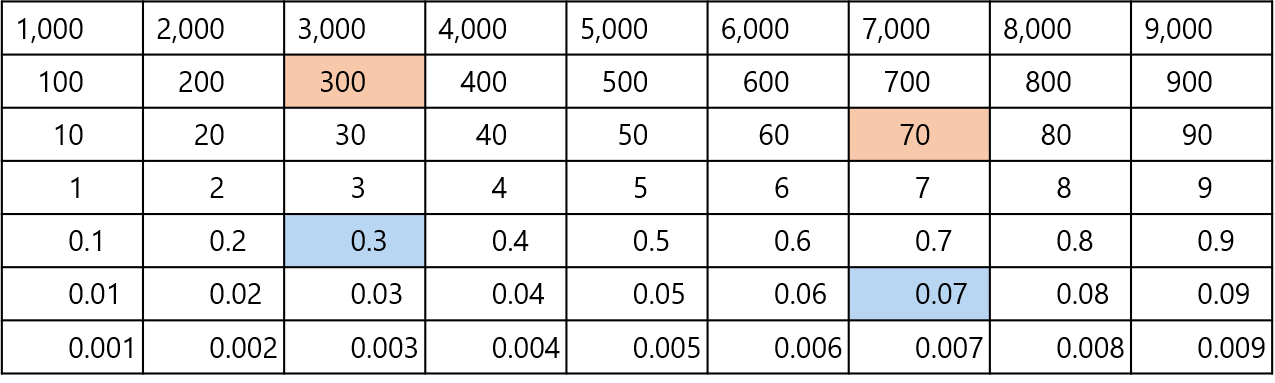 2.29 Extending decimal place-value to ×/÷	Step 2:1
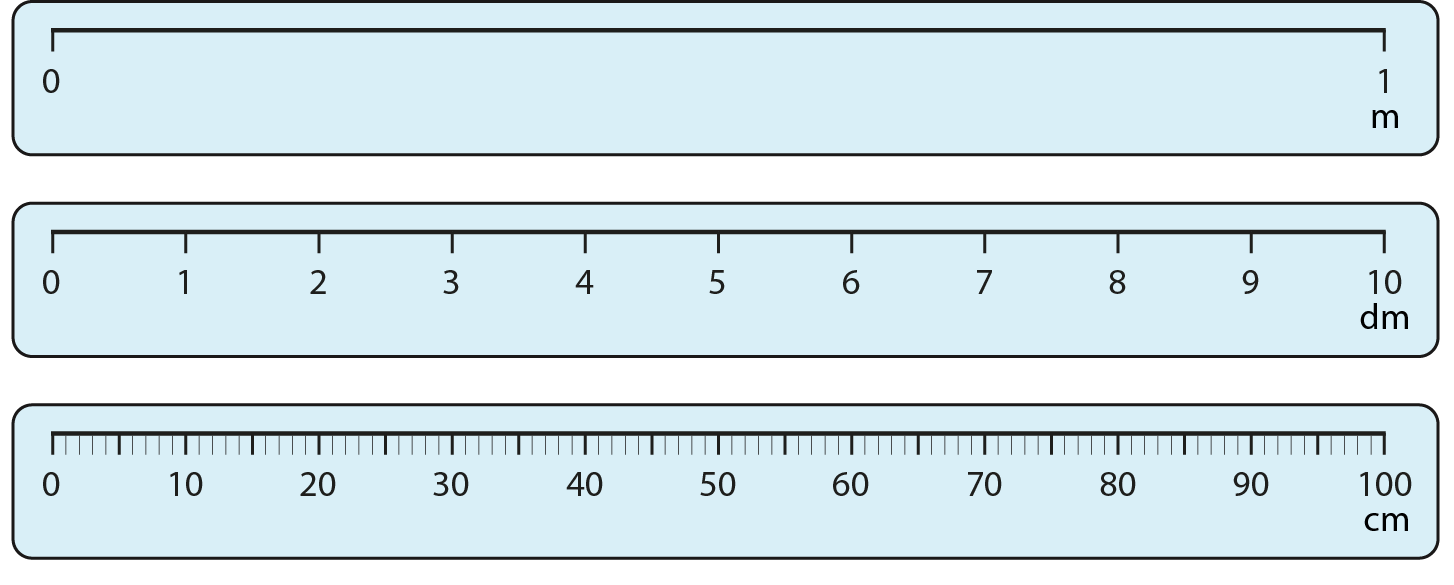 Not to scale.
[Speaker Notes: What’s the same? 
What’s different?]
2.29 Extending decimal place-value to ×/÷	Step 2:1
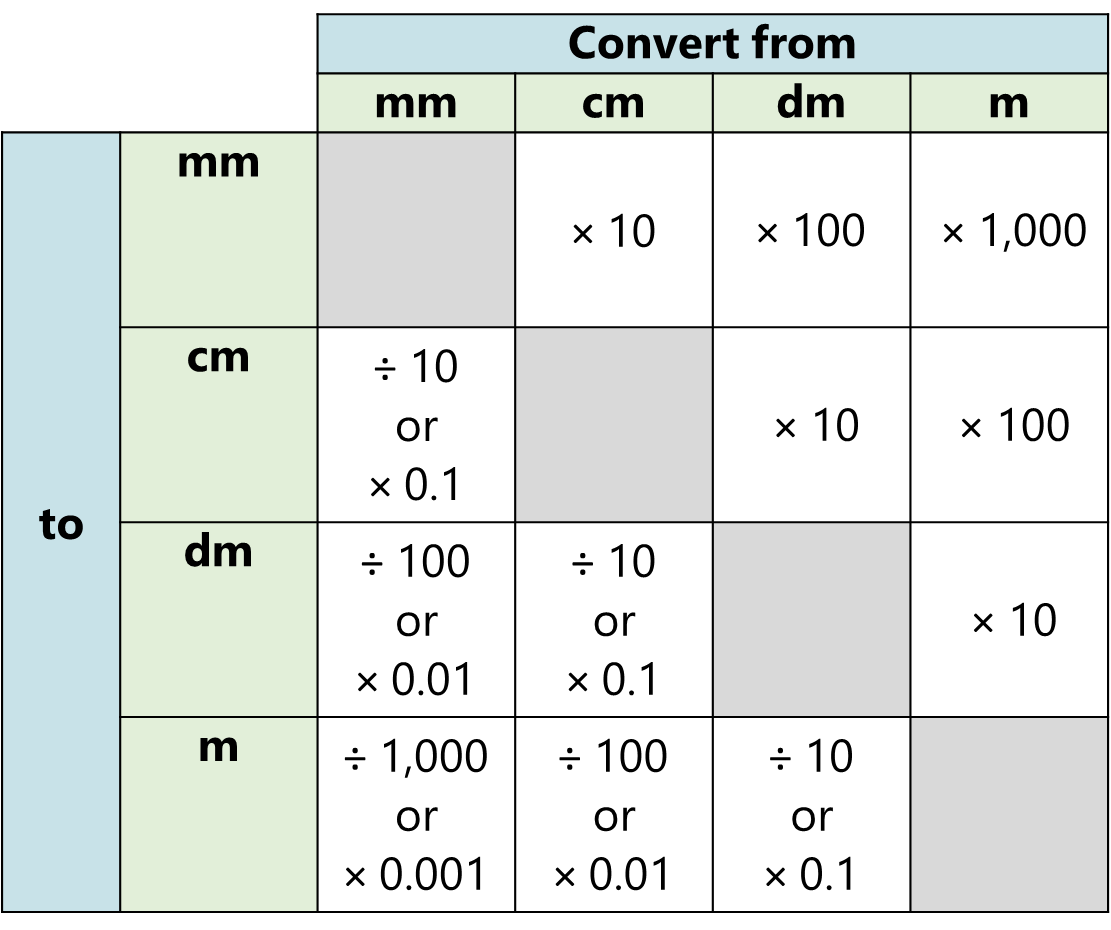 2.29 Extending decimal place-value to ×/÷	Step 2:4
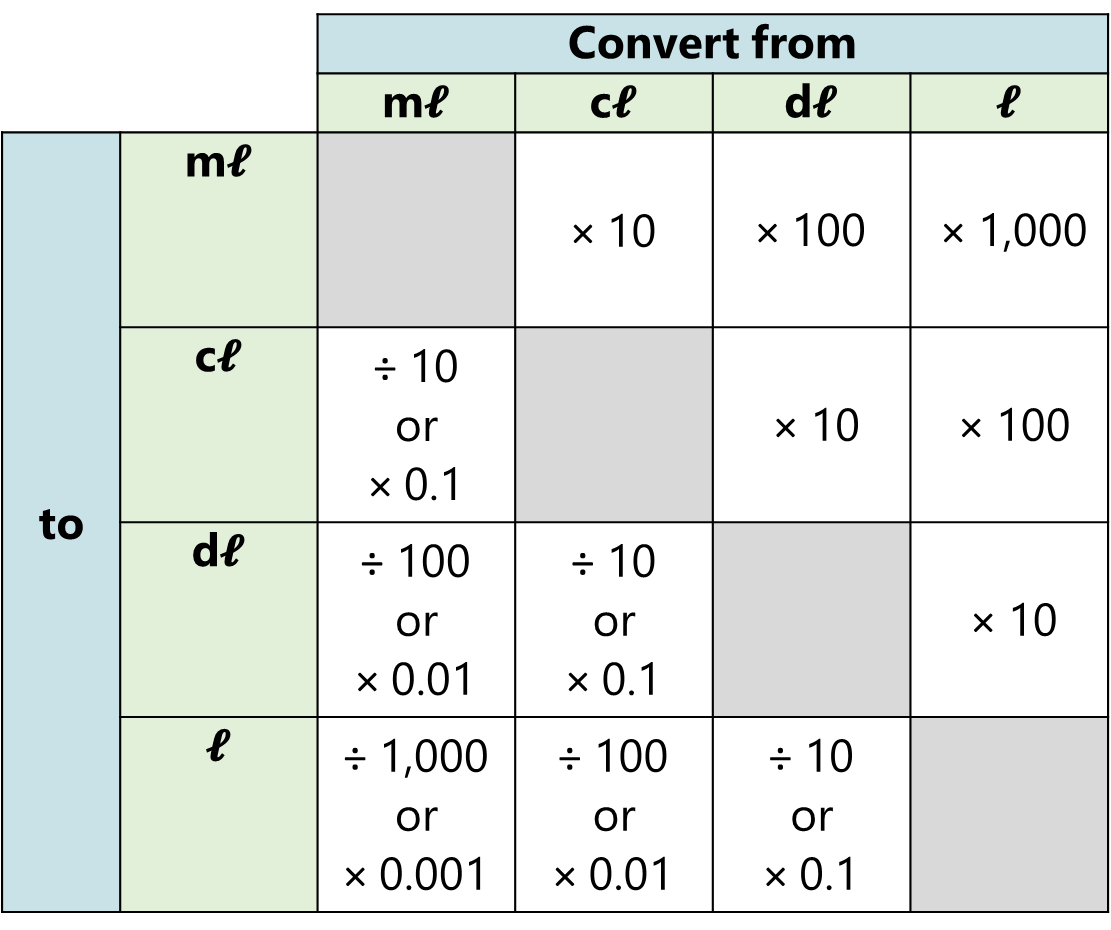 2.29 Extending decimal place-value to ×/÷	Step 2:4
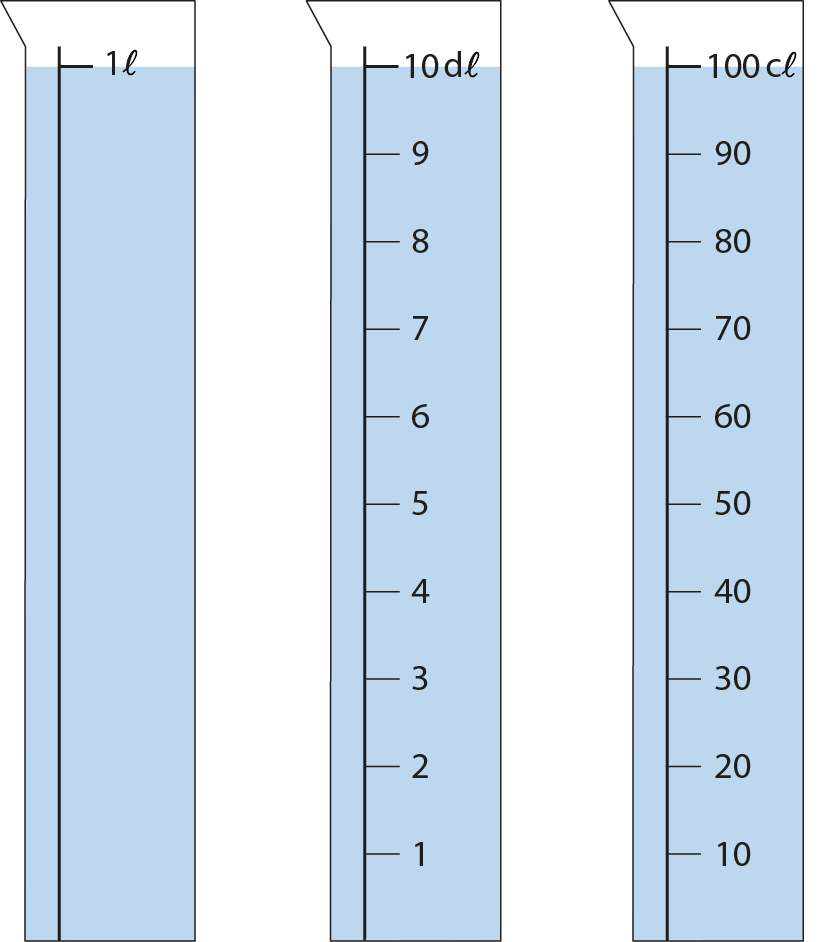 [Speaker Notes: What’s the same? 
What’s different?]